SARA East Conference 2021 SARA Sections Update
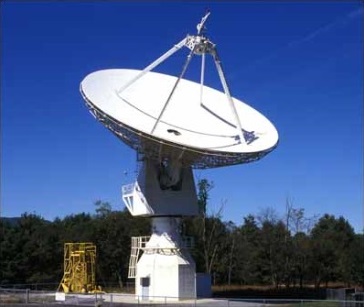 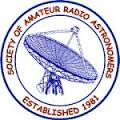 SARA Sections Update 2021
Agenda
Purpose of SARA Sections
Organization of SARA Sections
Volunteering
Section Coordinators
What’s New?
Suggested Ideas
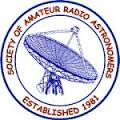 2
SARA Sections Update 2021
Purpose of SARA Sections
Organize SARA like other national amateur organizations (e.g., AAVSO, ALPO) and professional organizations
Sections more conducive to volunteering; database collection; strategic planning; posting of observation protocols; and personal member interests
Helps maintain consistency and thoroughness throughout SARA website
More member empowerment to create SARA’s future
Promote Cas A Observation Project and/with RASDR
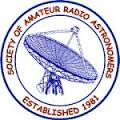 3
SARA Sections Update 2021
Organization of SARA Sections
Wikipedia Approach: Post “Living” Documents
Management and Professionalism Guidelines
Tools and Resources
     -Listserv
     -SARA Sections Team
     -Internet/Research
    -Observing Protocols; Data Templates; Strategic Plans
    -Forum attempt - concept worked but lack of interest
Beginner’s Tab: Under SARA Section Introduction
Six SARA Sections organized by related topics of Interest (POCs Posted)
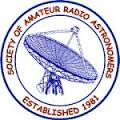 4
SARA Sections Update 2021
Volunteering
Get Involved, Share knowledge, Learn, Work with Others
Help research/populate Section webpages with information
Create Observing Guides
Develop/Update Data Collection Templates & Programming
Promote Wikipedia Entry for SARA; write SARA Journal articles
Assist with management and historic archive materials
Participate in brainstorming meetings
Offer Radio Telescope time and encourage partnership
Review and interpret papers for amateurs
Posting policy and guidelines
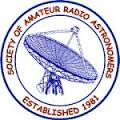 5
SARA Sections Update 2021
Section Coordinators 
Analytical Section: Stephen Tzikas
Electronics and Instrumentation Section: Bogdan Vacaliuc
Galactic and Cosmology Section: David Westman (Also Technical Queries)
Outreach Section: Tom Crowley
Solar System Section: Whitham D. Reeve (Also Journal Contributing Editor)
Stellar Section: Skip Crilly

Other:
Jon Wallace’s Education Section
Management Section (Professionalism, Ethics, Administration)
Several cooperating amateur organizations and universities
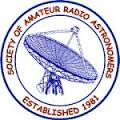 6
SARA Sections Update 2021
What’s New?

Tutorials (Posted)
2019: Cas A Observation Program with flux measurement demo. 
2020: Pulsar Observation Program explaining a prepfold plot of a pulsar. 
2021: Maser Observation Program

[New Paper by Dr. Dan Reichart, et al: “Skynet Algorithm for Single-dish Radio Mapping. I. Contaminant-cleaning, Mapping, and Photometering Small-scale Structures”,  The Astrophysical Journal Supplement Series, 240:12 (50pp), 2019 January https://doi.org/10.3847/1538-4365/aad7c1 © 2019. The American Astronomical Society.]

Astronomical League Citizen Science Awards
Radio Galaxy Zoo (galaxyzoo.org)
Radio Meteor Zoo (zoouniverse.org)
Solar Storm Watch II (zooniverse.org)
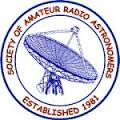 7
SARA Sections Update 2021
What’s New?

Scope-in-a-Box 

SARA has put together a kit of parts and software to build a radio telescope that will detect the Hydrogen line. The kit was based on an article on RTL-SDR.COM. The kit includes a:
2-foot parabolic antenna
Tripod support
RTL-SDR 
Noolec SAWbird+ H1
Miscellaneous cables and connectors.
Software tested and verified by multiple SARA members.
 
You must have a PC, preferable lap-top, running WIN10. Currently only available to USA addresses due to shipping costs.
Complete details available at radio-astronomy.org. Scroll down right column until you see Scope-in-a-box!
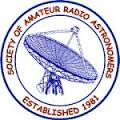 8
SARA Sections Update 2021
Suggested Ideas 

Browse examples of 20-meter Skynet observations.
Find data for demonstrations of target visualizations (e.g., 20m presentation on astronomical masers).
Look for data pertinent for educational article themes (such as lunar, planetary, and solar observing). 
Look for data that can be applied to calculations and Astropy software packages.
http://www.gb.nrao.edu/20m/dataexamples.html
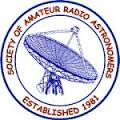 9
SARA Sections Update 2021
Suggested Ideas: 
SARA Journal articles
Outreach
Citizen Science Database for the Fading of Cassiopeia A (0.67 %/year in L-band)
Cas A: Bright source for RASDR
 Evaluation of other potential targets: Tau A, Cyg A, Vir A, Rosette Nebula 
Volunteer Roles: Manuals, Templates, Databases
Green Bank Conference Account - Explore! (20m Account): # of 20m users: 13
edX: “The Radio Sky 1” online course with certificate.
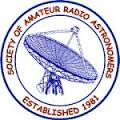 10
Contact
Questions, Comments, Volunteering?

Email SARA Section Analytical Section Coordinator
Tzikas@alum.rpi.edu
stephentzikas@gmail.com
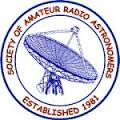 11